Let’s see your cell phones.
But Equal???
Apple or Other
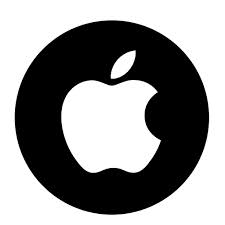 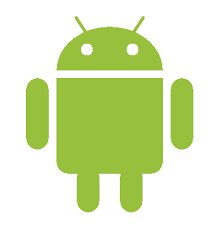 Attention: New Apple Class Rule
Apple devices are inherently better devices.

Those who own Apple tend to work harder and earn more $$$.

Therefore, Apple owners are now going to be given more opportunities .
Do you favor this rule?
Why or why not?

How would you support your view citing the Constitution?
Plessy v. Ferguson
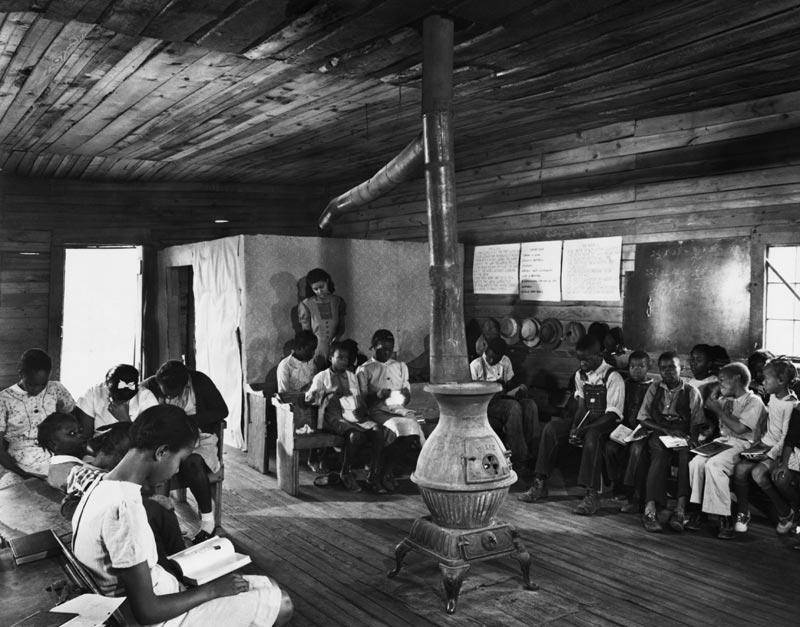 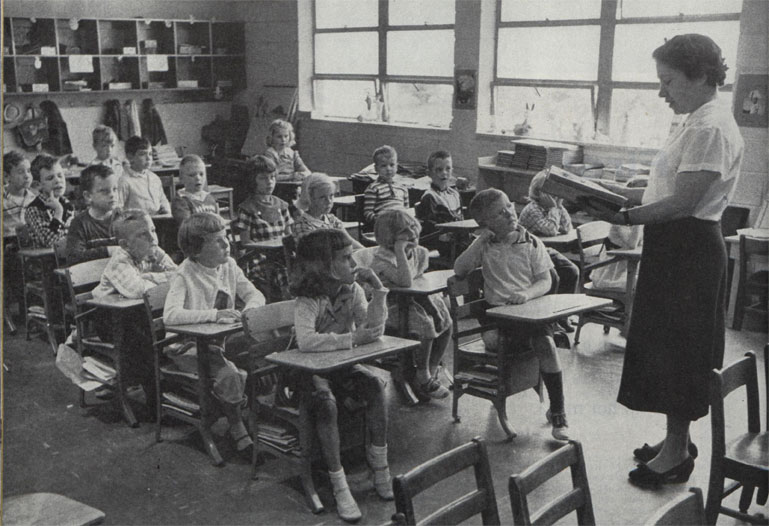 Separate!!!
But Equal???
What happened?
The year is 1896

South has “Black Codes” & segregation

Louisiana forbids blacks and whites from riding in the same railroad cars

Homer Plessy sits down in a “white” train car & gets arrested
Is segregation legal?
What does the Supreme Court say to Homer Plessy?
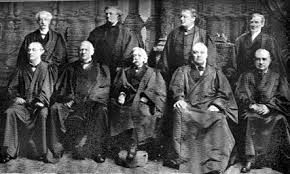 Plessy v. Ferguson says Separate IS Equal
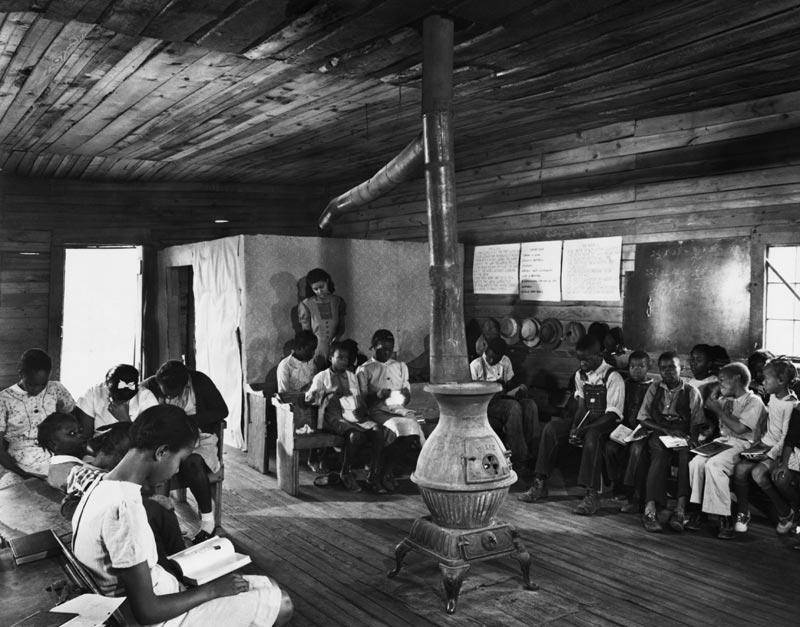 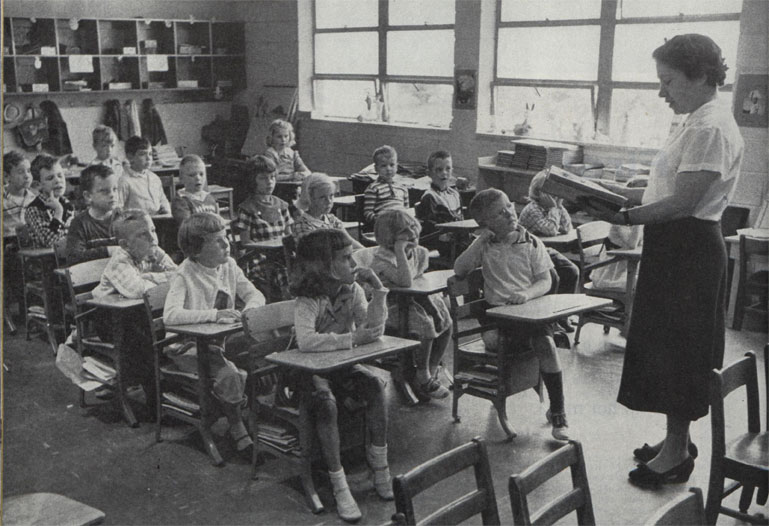 =
Segregation IS Constitutional